Виды изображений в картине
Презентацию подготовила преподаватель художественного отделения  ДШИ им. А.К. Лядова Красникова А.А.
Существует три основных вида изображений в картине

Реалистическое
Декоративное
Абстрактное
Реалистическое изображение
 
Природа написана так, как её увидел художник.
Часто создается с натуры.
Художник изображает жизнь, так как она есть, не приукрашиваю ее.
Перспективное построение предметов.
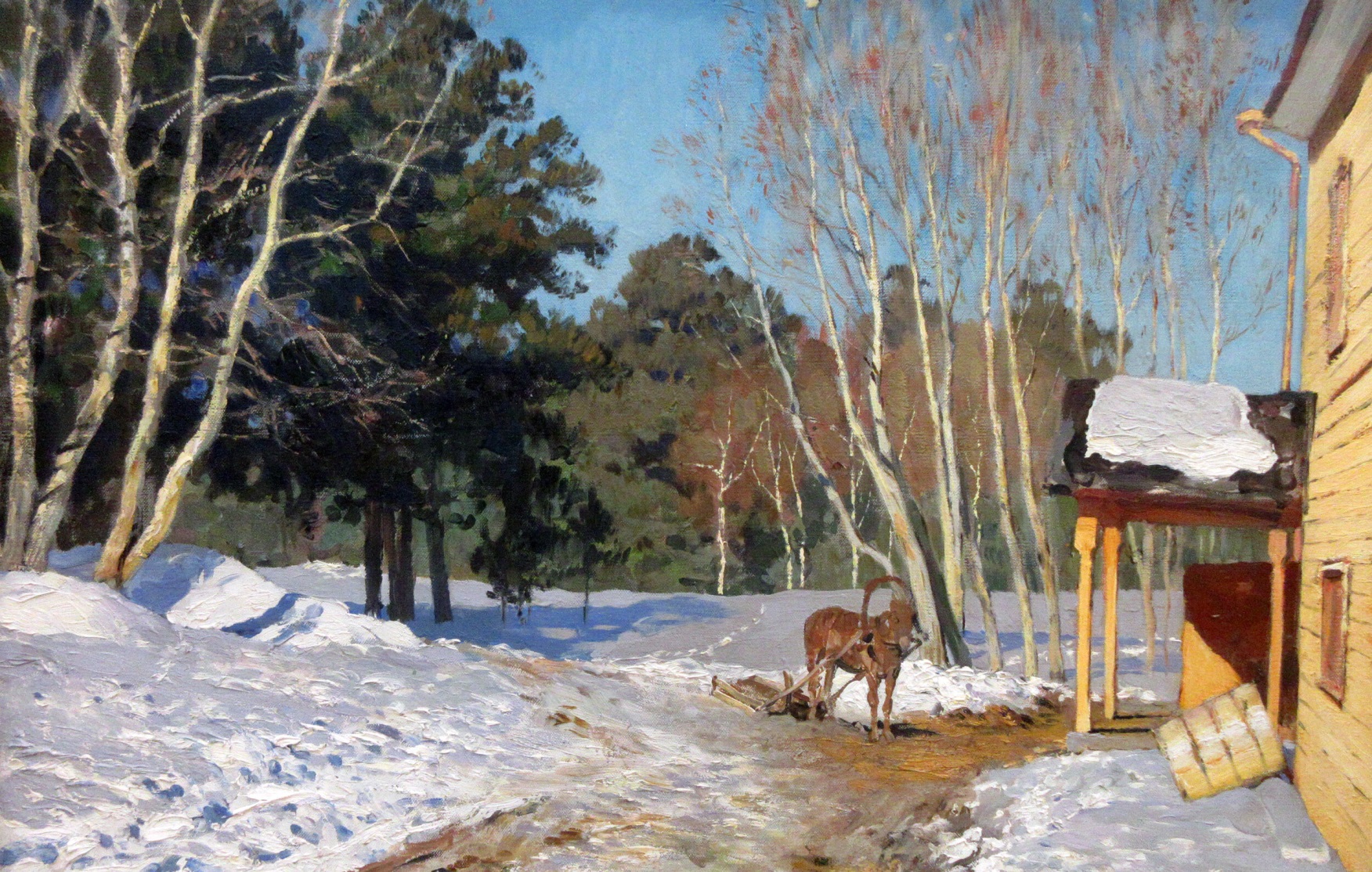 Левитан И.И. «Март» 1895г.
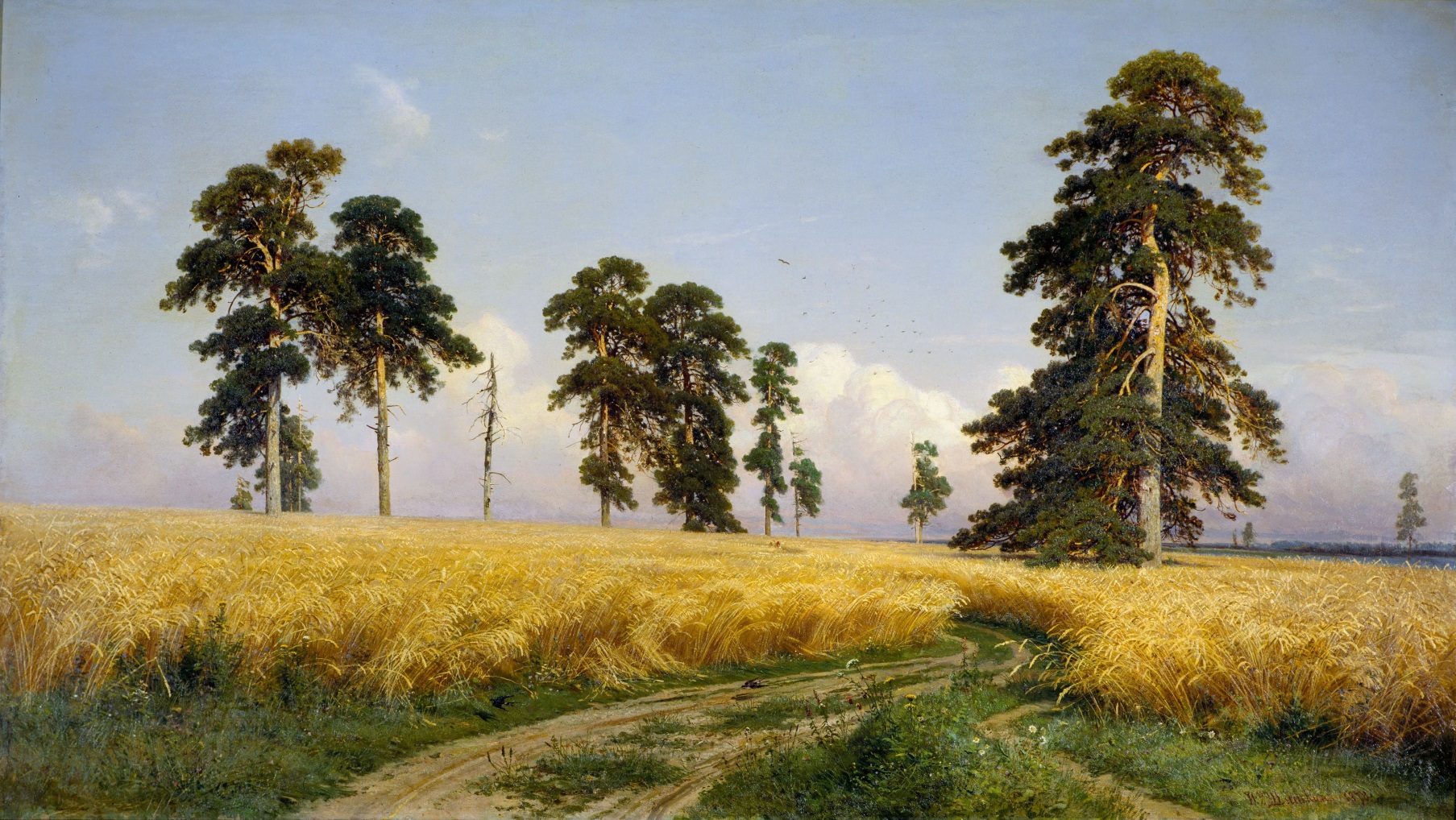 Шишкин И.И. «Рожь» 1878г.
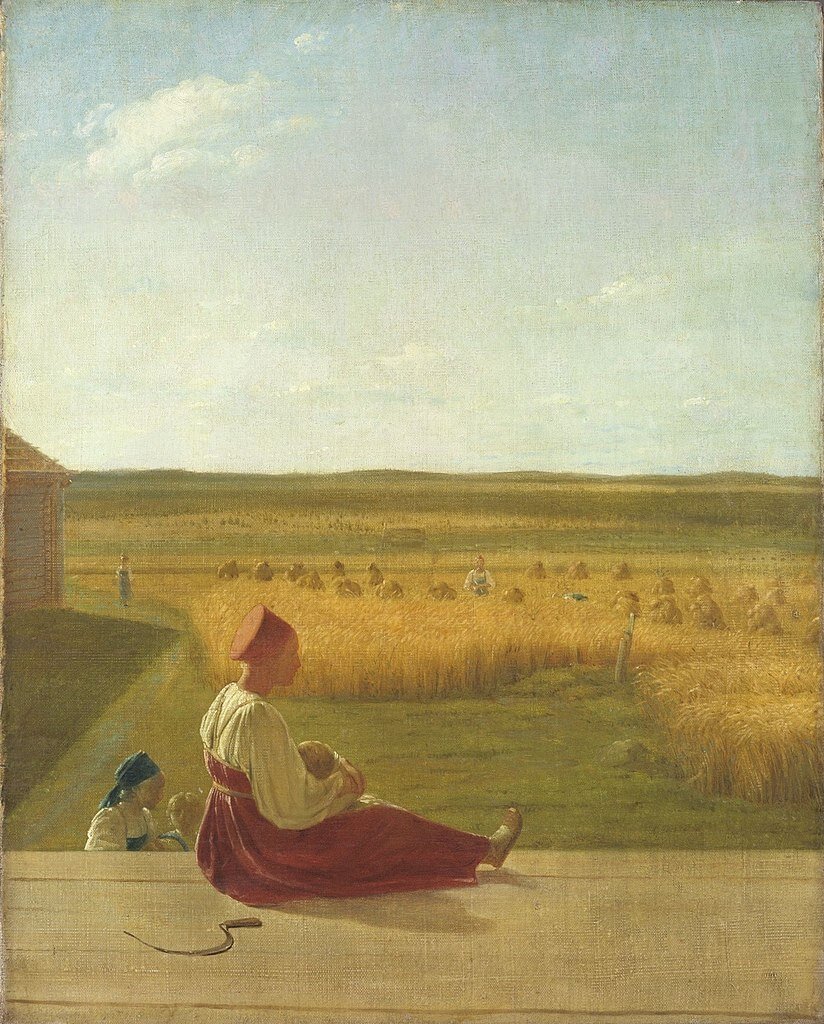 Венецианов А.Г.
«На жатве. Лето»
1820г.
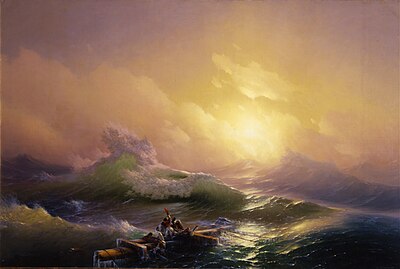 Айвазовский И. «Девятый вал» 1850г.
2. Декоративное изображение
 
Внимание на деталях и узорах.
Пренебрежение правилами линейной перспективы.
Цвет предмета может быть дан без учета цвета и тени.
Стилизованность.
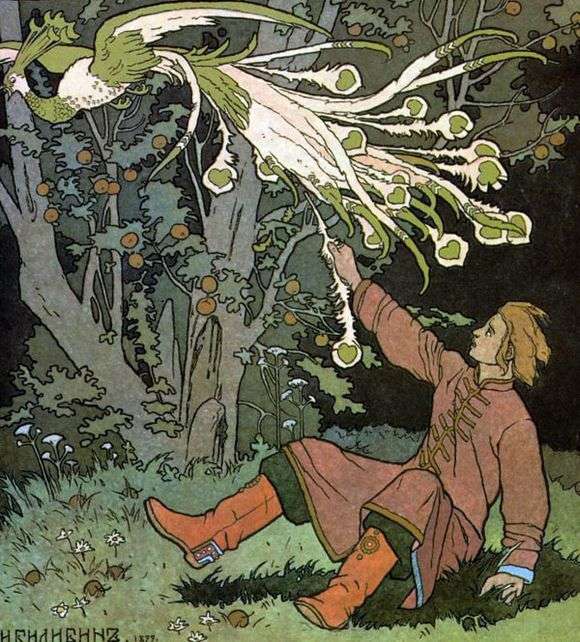 И. Я. Билибин «Иван-Царевич и жар птица»
1899г.
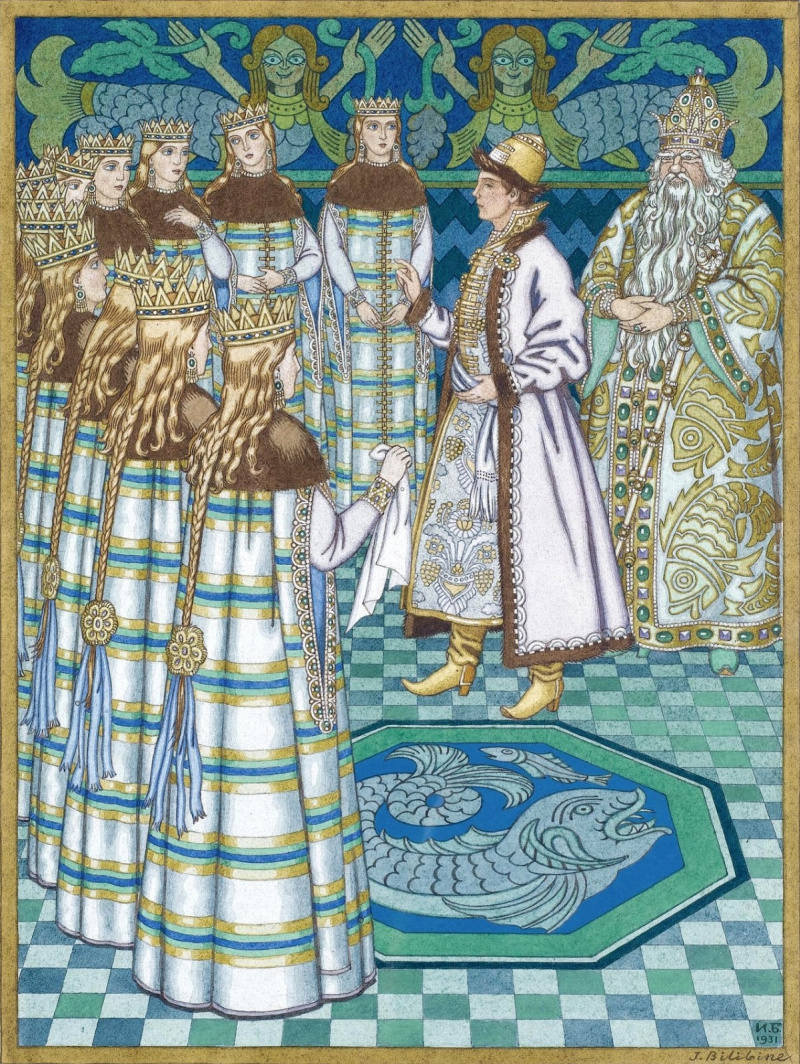 И. Я. Билибин 
Иллюстрация для сказки 
«Водяной царь и Василиса Премудрая»
1931г.
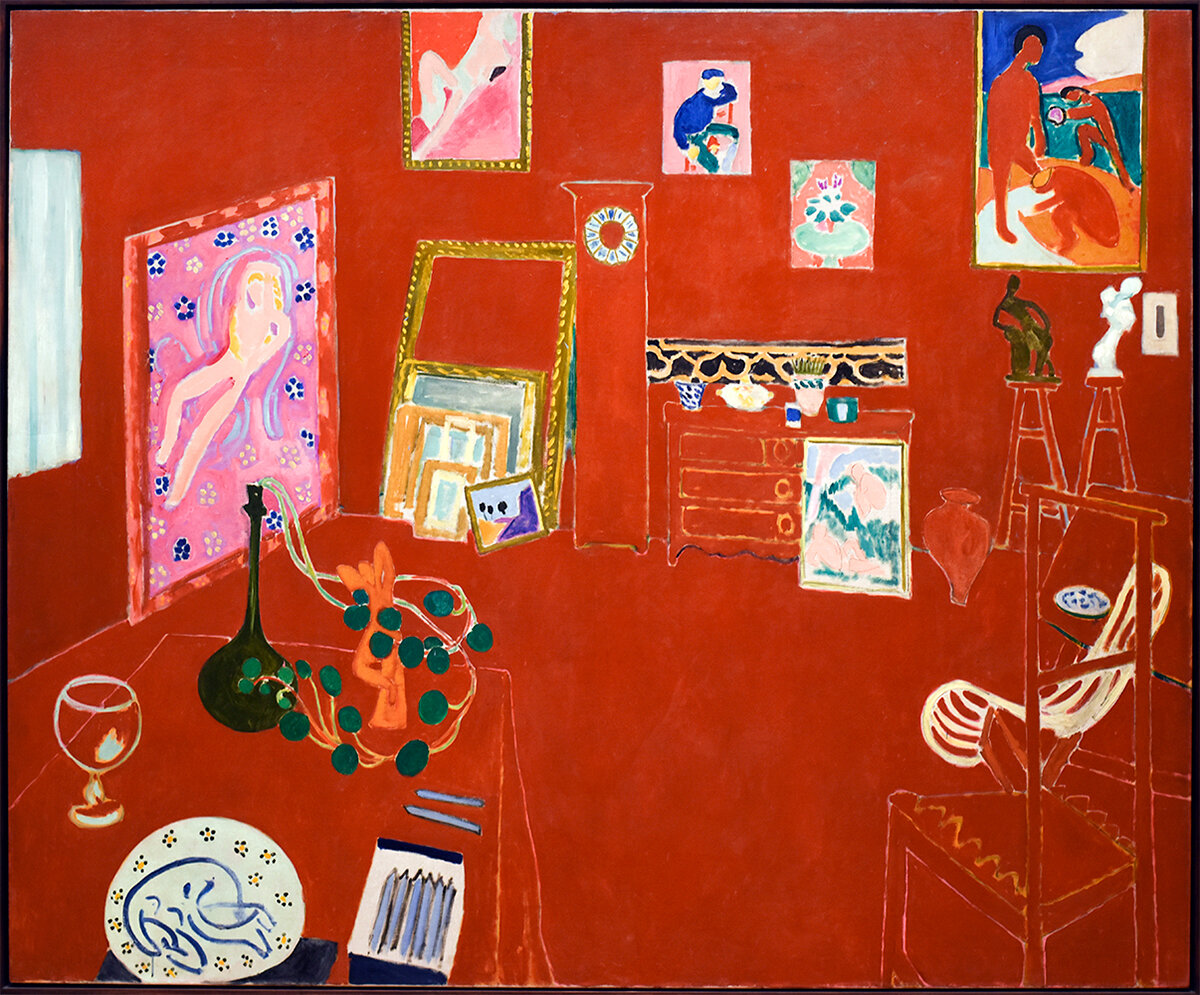 Анри Матисс «Красная студия» 1911г.
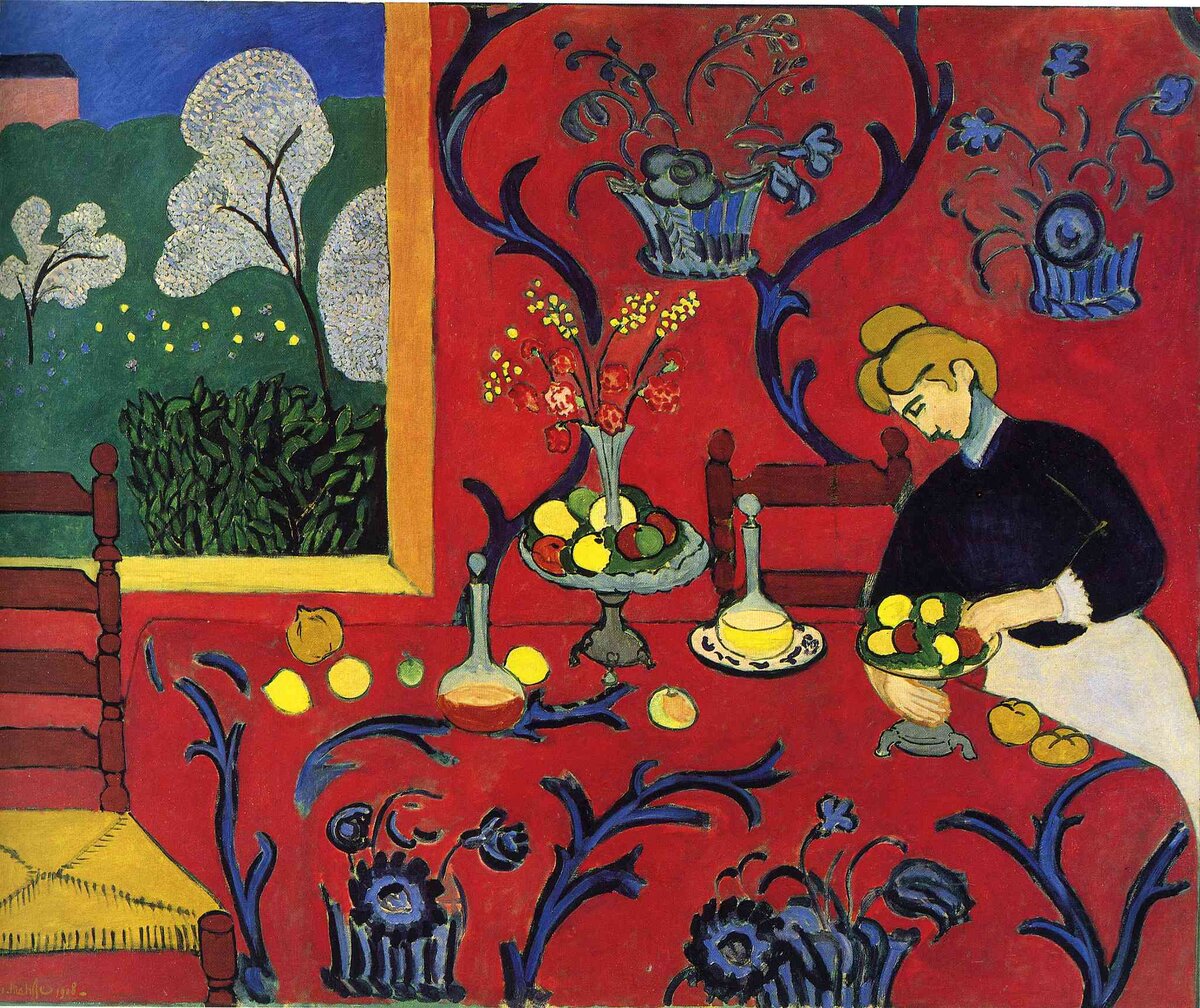 Анри Матисс «Десерт: Гармония в Красном»
1908г.
3. Абстрактное изображение 
 
Уход от реальных форм предмета.
Главные средства-геометрические формы и цветовые сочетания.
Отказ от изображения реальной действительности природы.
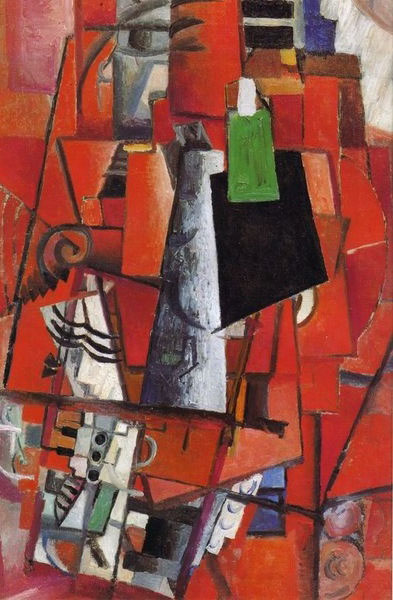 Казимир Малевич «Дама и рояль»
1913г.
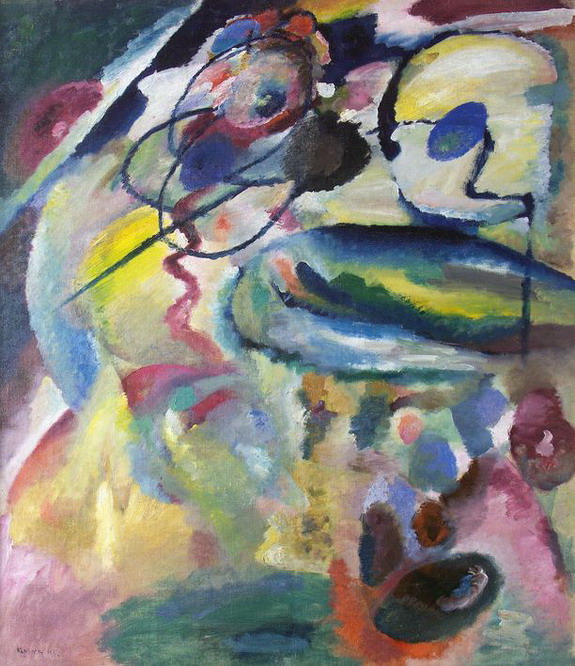 Василий Кандинский «Картина с кругом»
1911г.
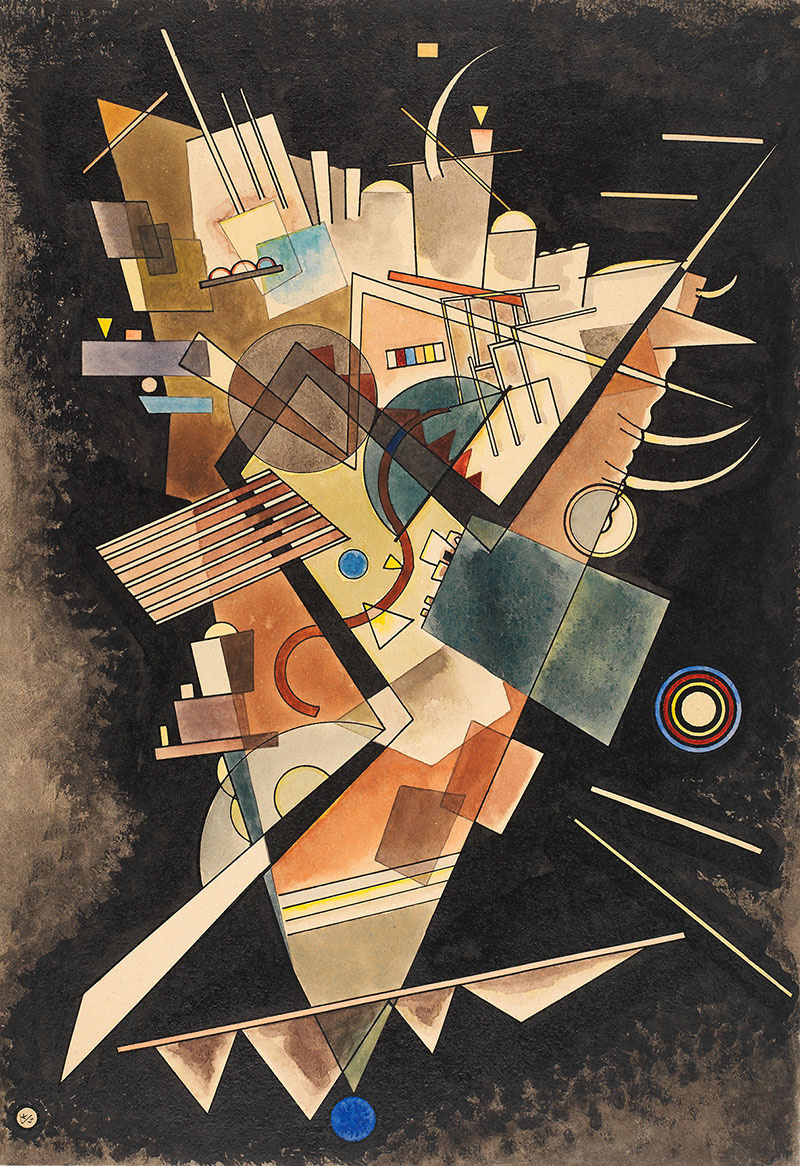 Василий Кандинский  «Тяжелые плавающие» 1924г.
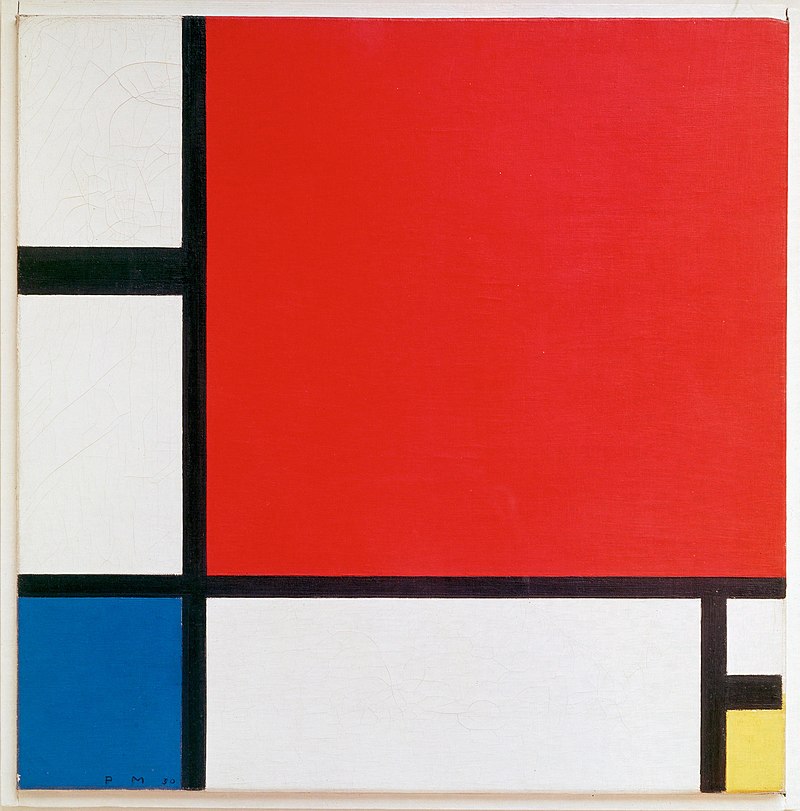 Пит Мондриан «Композиция с красным, синим и жёлтым» 
1930 г.